Rekrutacja do szkół ponadpodstawowych na rok szkolny 2024/25Jak liczyć punkty?
Na podstawie Rozporządzenia Ministra Edukacji Narodowej z dnia 21 sierpnia 2019 r.w sprawie przeprowadzania postępowania rekrutacyjnego oraz postępowania uzupełniającego do publicznych przedszkoli, szkół.
Ewa Koper
Marek Wilmowski
Egzamin ósmoklasisty – maksymalnie 100 punktów
Wynik przedstawiony w procentach z:
języka polskiego - mnoży się przez 0,35;
matematyki - mnoży się przez 0,35;
języka obcego nowożytnego - mnoży się przez 0,3.
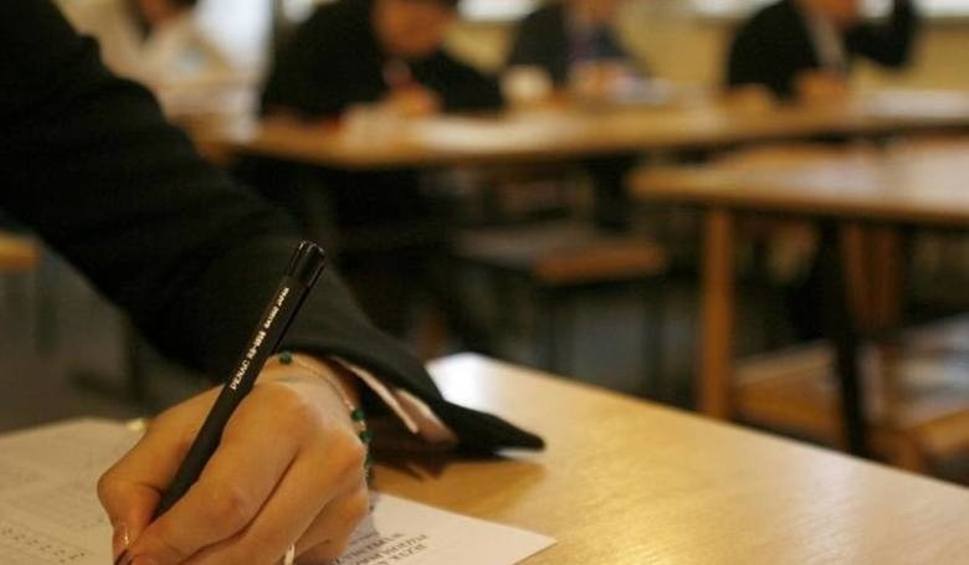 Egzamin ósmoklasisty – maksymalnie 100 punktów
Przykład
Katarzyna na egzaminie ósmoklasisty uzyskała 92% z języka polskiego, 47% z matematyki i 94% z języka angielskiego.
Katarzyna zdobyła na egzaminie 76,85 punkty (na 100 możliwych)
Świadectwo ukończenia szkoły podstawowej.
Na punkty przeliczamy oceny z czterech zajęć edukacyjnych, wymienionych na świadectwie ukończenia szkoły podstawowej. 
Za oceny wyrażone w stopniu:
celującym –przyznaje się po 18 punktów;
bardzo dobrym –przyznaje się po 17 punktów;
dobrym –przyznaje się po 14 punktów;
dostatecznym –przyznaje się po 8 punktów;
dopuszczającym –przyznaje się po 2 punkty.
Świadectwo ukończenia szkoły podstawowej
Uwaga: warto zwrócić uwagę na różnice pomiędzy ocenami dopuszczającą, dostateczną i dobrą – to aż 6 punktów.

Np. uczeń z czterema ocenami dopuszczającymi będzie miał tylko 8 punktów, ale jeżeli poprawi je na dostateczne to już 32 punkty
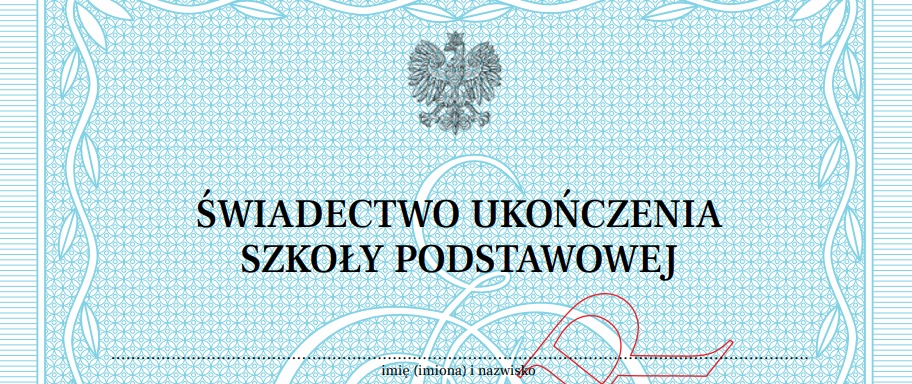 Świadectwo ukończenia szkoły podstawowej
Jakie cztery przedmioty ze świadectwa są punktowane ?
Są to:
język polski
matematyka 
dwa przedmioty (jakie zależy to od szkoły i klasy do której aplikujemy).
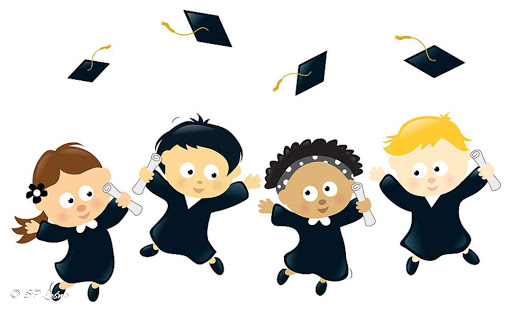 Świadectwo ukończenia szkoły podstawowej

 Np. w rekrutacji 
do klasy „Technik hotelarstwa” w  Zespole Szkół Turystyczno – Ekonomiczno-Hotelarskich przedmiotami punktowanymi są: 
język polski, matematyka, geografia, wychowanie fizyczne;

do klasy „Technik usług fryzjerskich” w Zespole Szkół Rzemiosła
język polski, matematyka, język obcy, biologia lub chemia lub WOS;

do klasy  „Humanistycznej” w I Liceum Ogólnokształcącym punktują:
język polski, matematyka, język obcy, historia.

Wnioski: Warto sprawdzić w informatorze, lub na stronie wybranej szkoły, jakie przedmioty oprócz języka polskiego i matematyki są punktowane
Prześledźmy to na przykładzie Adama:
Świadectwo ukończenia szkoły podstawowej

             Z poprzednich slajdów wynika, że w rekrutacji ważne są tylko cztery oceny  ze świadectwa. Wyjątkiem są osoby które mają wszystkie (lub prawie wszystkie) oceny  bardzo dobre:
Za świadectwo ukończenia szkoły podstawowej z wyróżnieniem przyznaje się 7 punktów (dodatkowo).
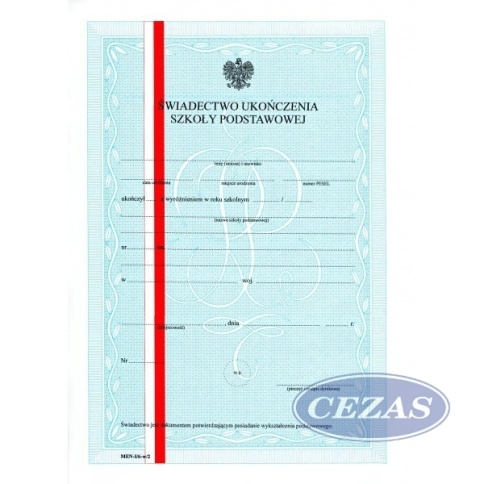 Świadectwo ukończenia szkoły podstawowej

    Dodatkowe 3 punkty przyznaje się za  osiągnięcia w zakresie aktywności społecznej, w tym na rzecz środowiska szkolnego, w szczególności w formie wolontariatu.

Uwaga;
osiągnięcia te powinny być wpisane na świadectwie ukończenia szkoły
- w związku z tym, jeżeli działaliśmy w wolontariacie poza szkołą trzeba dostarczyć wychowawcy potwierdzenie takich działań
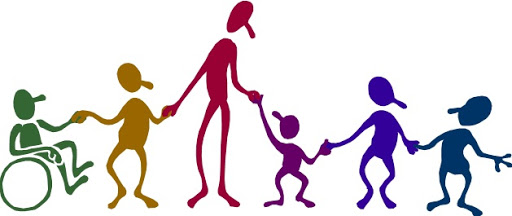 Świadectwo ukończenia szkoły podstawowej
Dodatkowe punkty można uzyskać za szczególne osiągnięcia wymienione na świadectwie ukończenia szkoły podstawowej.
Mogą to być:
Konkursy przedmiotowe, tematyczne, interdyscyplinarne, zawody artystyczne lub sportowe.
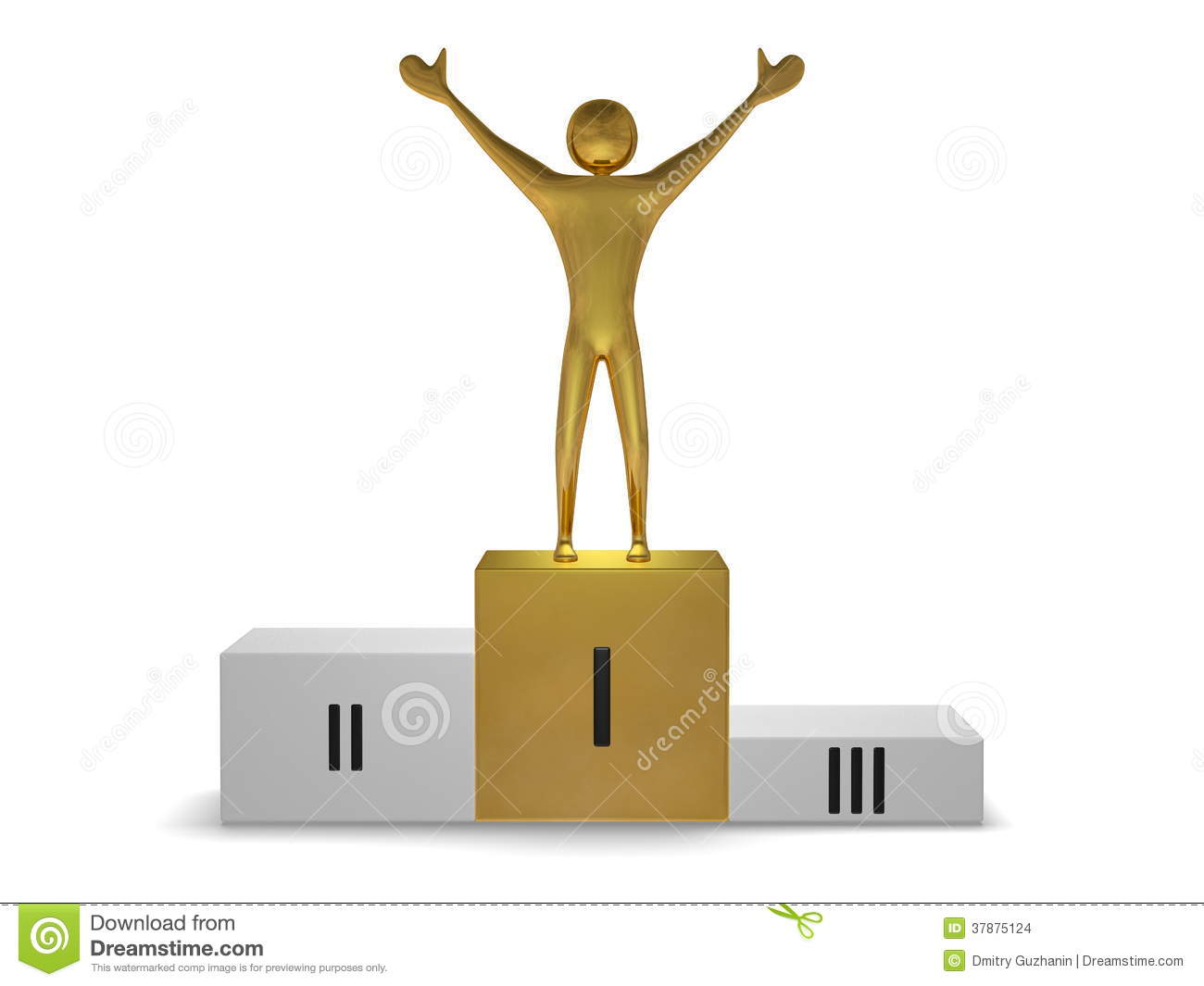 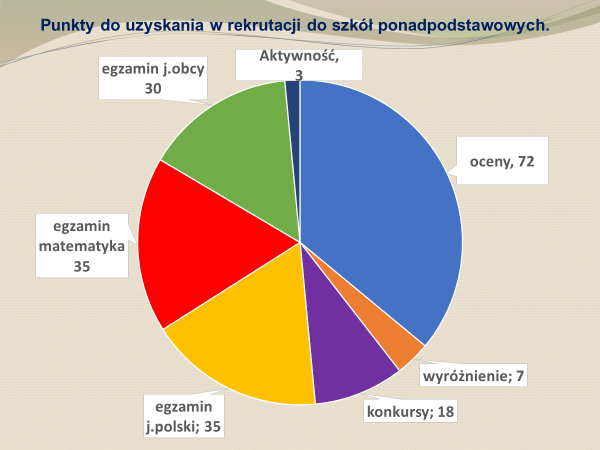 Podsumowując:
za trzy egzaminy ośmioklasisty:
Język polski  – maksimum 35 punktów 
Matematyka - maksimum 35 punktów 
Język obcy - maksimum 30 punktów 
za cztery przedmioty ze świadectwa 
–maksimum 4 razy 18 czyli 72 punkty 

za świadectwo z wyróżnieniem –7 punktów
za szczególne osiągnięcia –maksimum 18 punktów
za aktywność społeczną lub wolontariat –3 punkty 
RAZEM 200 PUNKTÓW
Czego Państwu życzymy  Powodzenia!